Universal Design
A Strategy for Aging well
Universal Design
The design of products and environments to be usable by all people to the greatest extent possible, without the need for adaptation or specialized design.    - Ron Mace, NCSU                  

Human Centered Design
Inclusive Design
Design for All
Universal Design
The UD process invites designers to go beyond building or access code compliance to create excellent human-centered design.

Not a standard or building code
Applied to private and public spaces, products
Universal Design Facilitates Aging in Place
The ability to live in one’s own home and community safely, independently, and comfortably, regardless of age, income or ability level.


Centers for Disease Control (CDC)
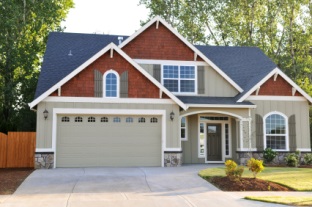 4
Seven Principles of Universal Design
5
[Speaker Notes: Equitable Use]
Seven Principles of Universal Design
6
[Speaker Notes: Equitable Use]
Top 12 Universal Design Features
No step entry
Wider doorways and hallways
Walk-in, no-threshold shower
A bedroom and bathroom on first floor
Reachable, rocker-type light switches
Lever-style door handles and faucets

AARP Guide to Revitalizing Your Home
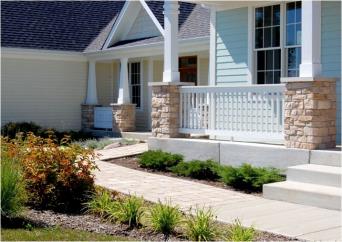 7
Top 12 Universal Design Features, cont.
7.   Kitchen appliances with auto shut-off 
8.   Non-slip flooring – kitchen and bath
9.   Abundant, multi-source lighting
10. Grab bars in bathing areas
11. Comfortable furniture and furnishings
12. Telephones, doorbells with low 	frequency tones.

AARP Guide to Revitalizing Your Home
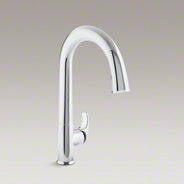 8
A starting Point
Think of Universal Design as a starting point 
Just as ADA started the conversion and development of more accessible public spaces 25+  years ago, creating Universally designed homes begins the process in housing stock.
If every new space designed incorporates UD, eventually houses will be improved for a full range of owners, buyers.
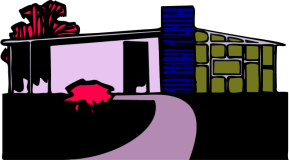 Seeing Universal Design
Planners and designers are in a unique position to facilitate positive change in how effectively home environments work for residents of all ages and abilities
Each room design, finish and product selection is an opportunity to improve usability
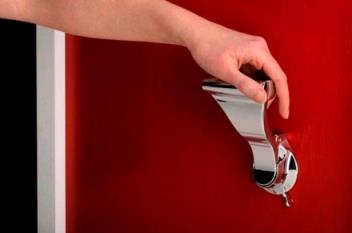 Universal Design in New Construction
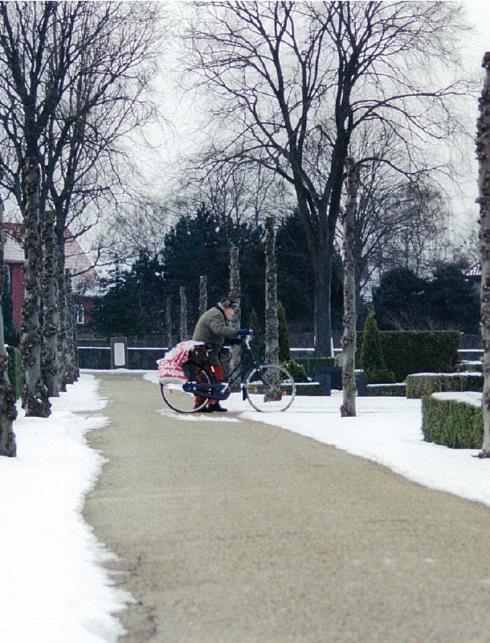 “I’m the result of being raised with my grandparents in my home. I saw my grandparents over the course of their lives…. And I realized in a quite young age that there was nothing wrong with my grandma. She wasn’t broken. But the tools we gave her were inadequate. 

If we take choice away from consumers, we have failed them by design. Because it is only with choice that we have control over the quality of our lives.”

Patricia Moore - American industrial designer, gerontologist, and author.
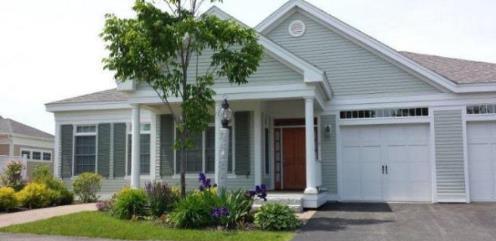 ENTRIES
Landscape walkways in place of traditional ramps

	Opportunity to incorporate garden beds

	Enables everyone to take the same route including carts, strollers, wagons

	Maine Weather Protection

	Glazing in door

	Emergency Exit plan?
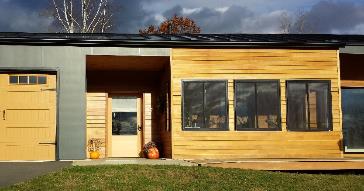 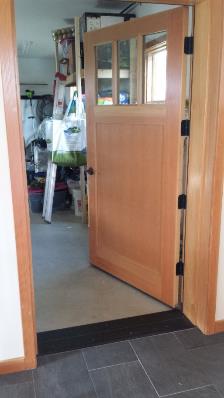 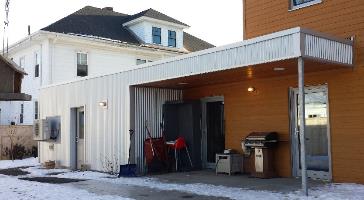 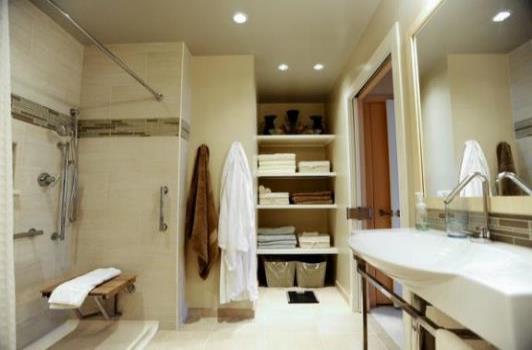 BATHROOMS
Full bathroom on main floor.
Reinforcement in walls for grab bars
Open floor space around one side of toilet
Slip resistant flooring
Lighting over shower/toilet/sink
 Contrasting colors
Low or full height mirror
Mount medicine cabinet to side of sink
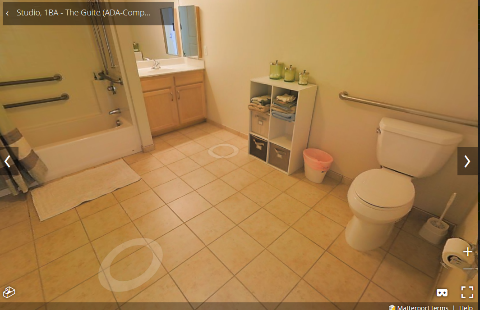 “Usable” vs. UNIVERSAL
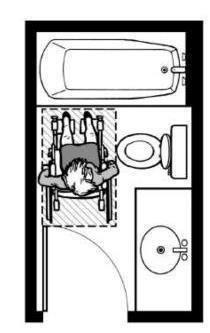 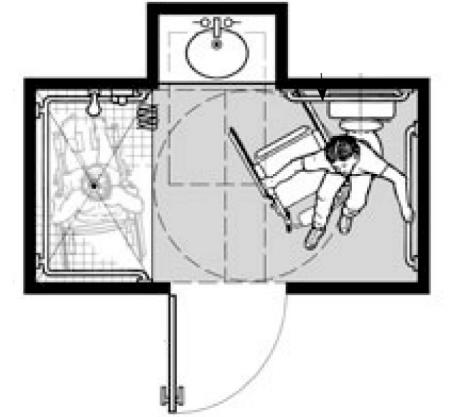 From FHA Design Guide  and  Center for Universal Design
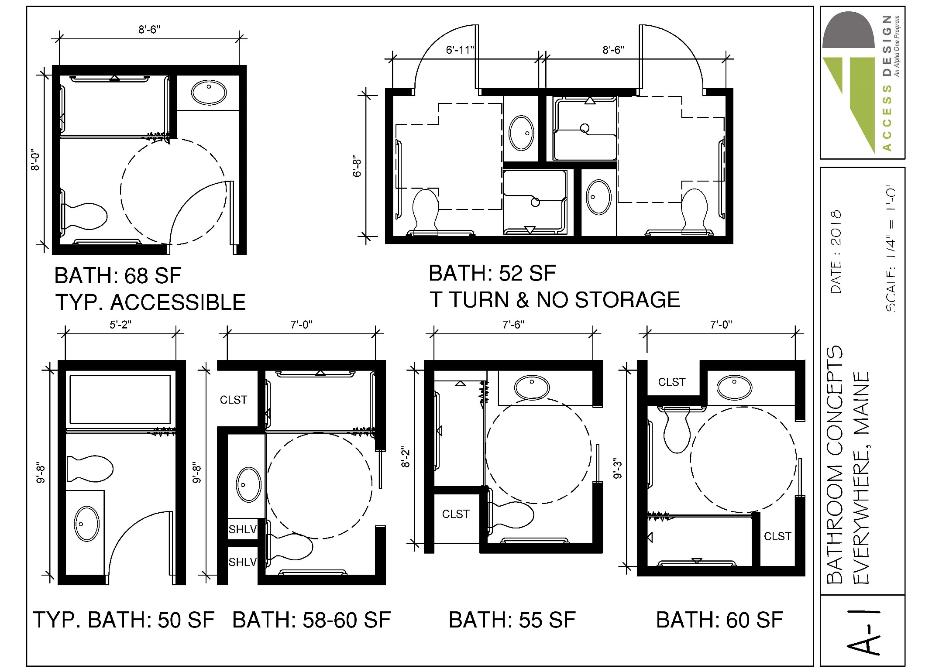 “Usable” vs. ACTUALLY USABLE
From FHA Design Guide
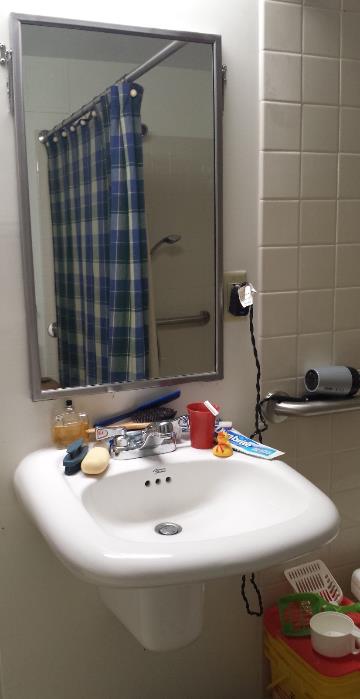 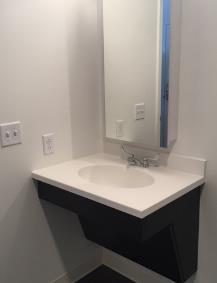 Equality/Flexibility
Not a public restroom, it is someone’s home that they use everyday
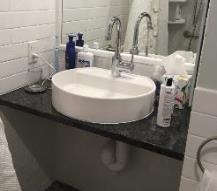 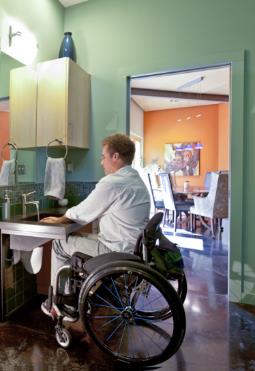 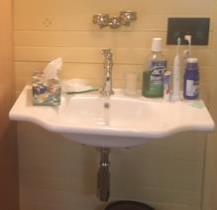 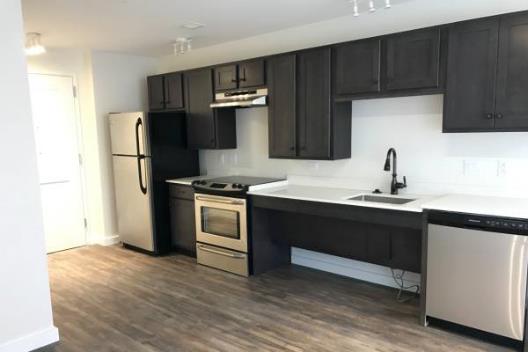 Equality/Flexibility
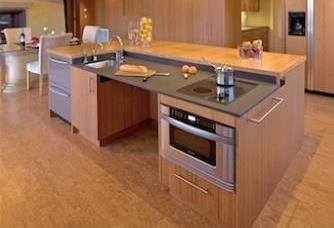 Senatore Architecture
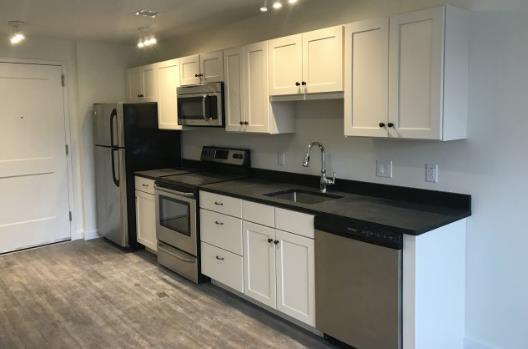 MIKITEN ARCHITECTS
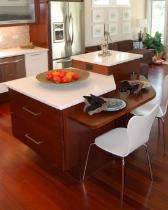 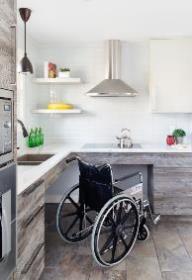 LIFEHOUSE TM
Senatore Architecture
Paragon Kitchens
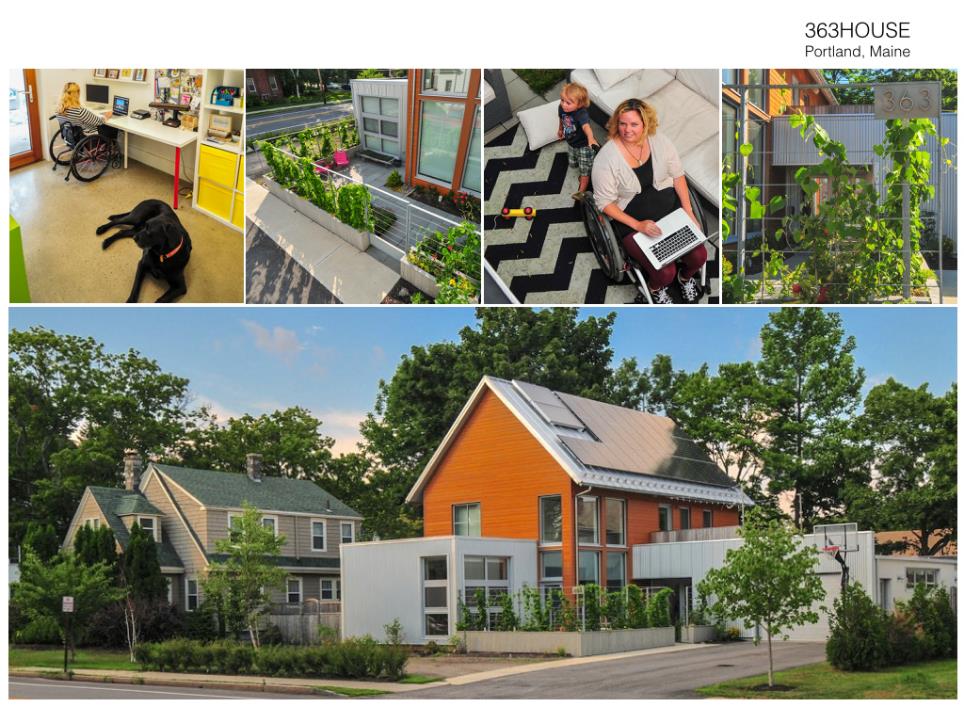 John Gordon Architect
http://aiamaine.me/project/363house/
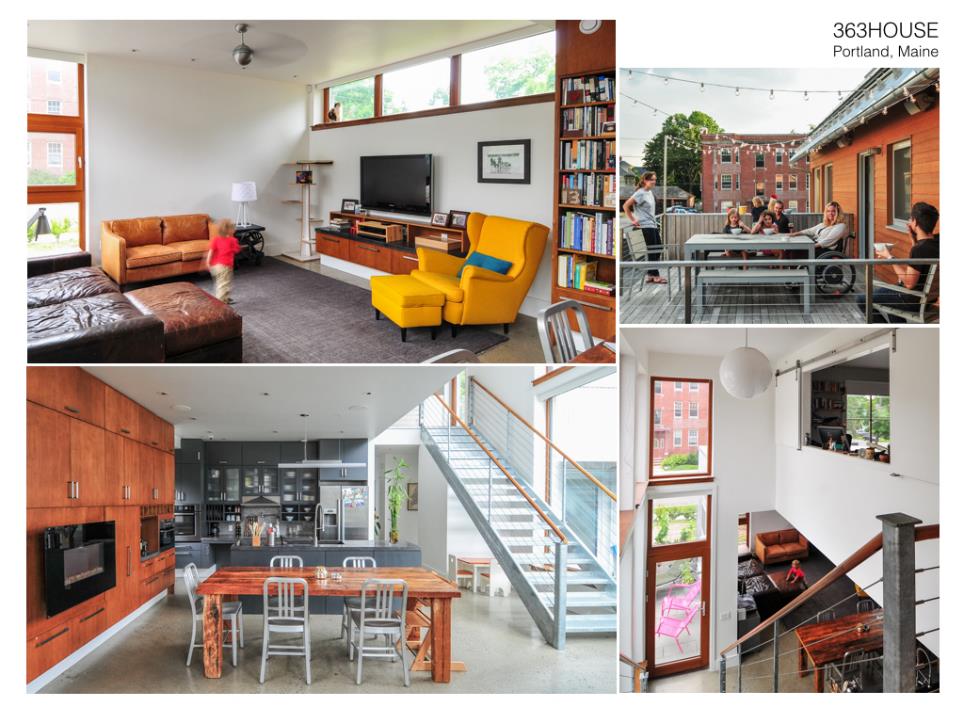 John Gordon Architect
http://aiamaine.me/project/363house/
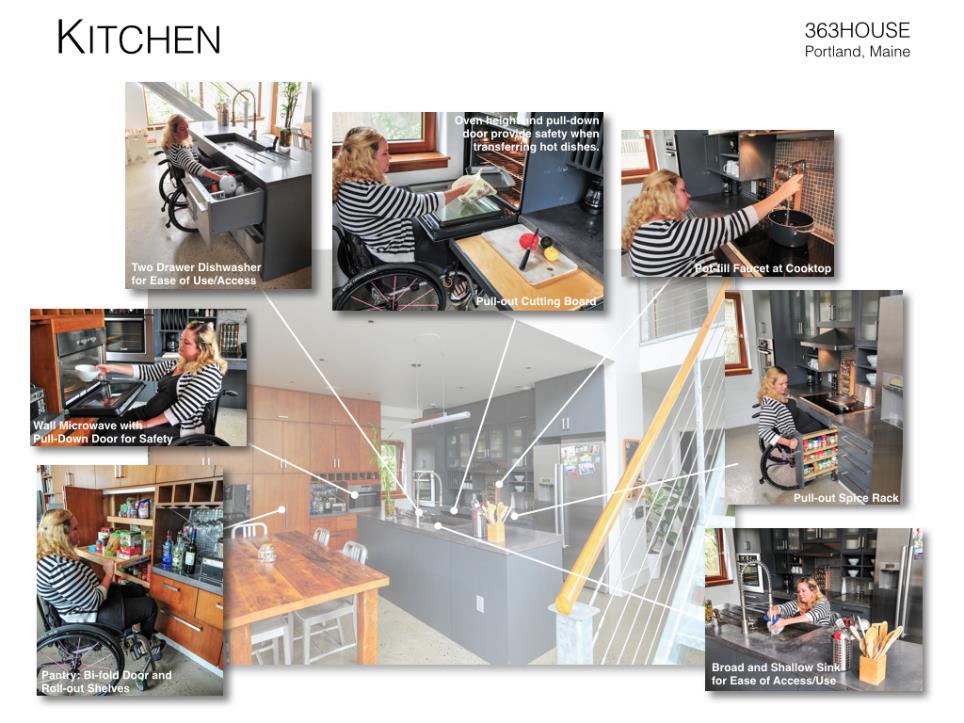 John Gordon Architect
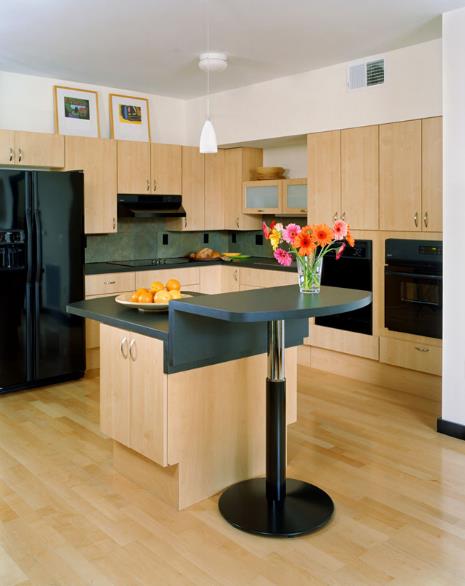 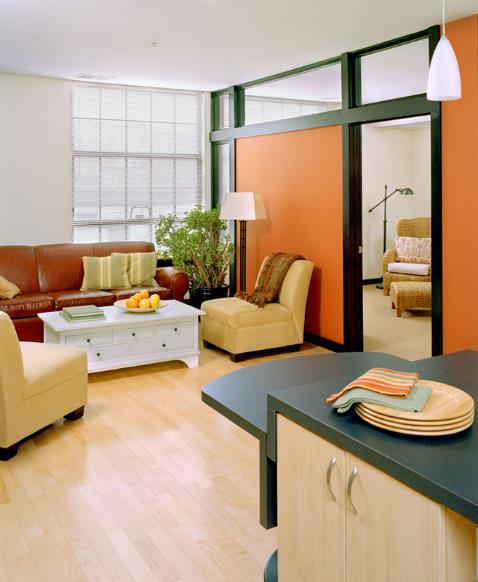 trivers.com
6northapts.com - St Louis 2006
1 bedroom starts at $1000
COST
(New Single Family Home)
2015 City of Davis, California: UD Ordinance

Door with a zero or low entry threshold  = < $25

Interior path of travel throughout the ground floor = no additional cost

An accessible half bath may require additional space and result in an opportunity cost.
[Full bathroom with turning space: 10 SF x $200/SF = $2,000]

Grab bar backing (2x backing) at the toilet and shower is a negligible cost .

Electrical panel on the ground floor interior = $1,000-$3,000

Rocker light switches throughout  = $50-$100 per house

Lever Hardware at Accessible Entrance and on Ground Floor  = $50-$100

[TOTAL = $5,225+/-]
“I won’t give up. I’m not going anywhere until we get it right. Until we don’t have to talk about this. Until one day we don’t talk about accessible design or universal design or inclusive design.  
We talk about design.”

Patricia Moore - American industrial designer, gerontologist, and author.
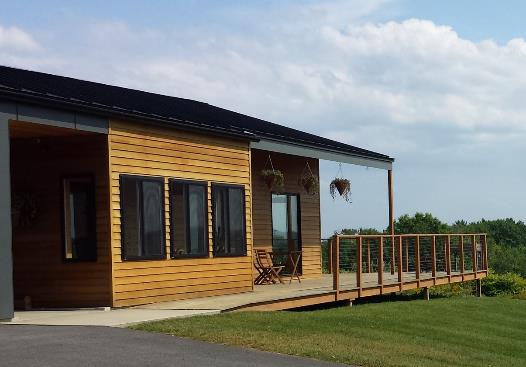 Universal Design in Renovations
Home for the Next 50 Years
The SalMen Residence, Takoma Park, Maryland
26
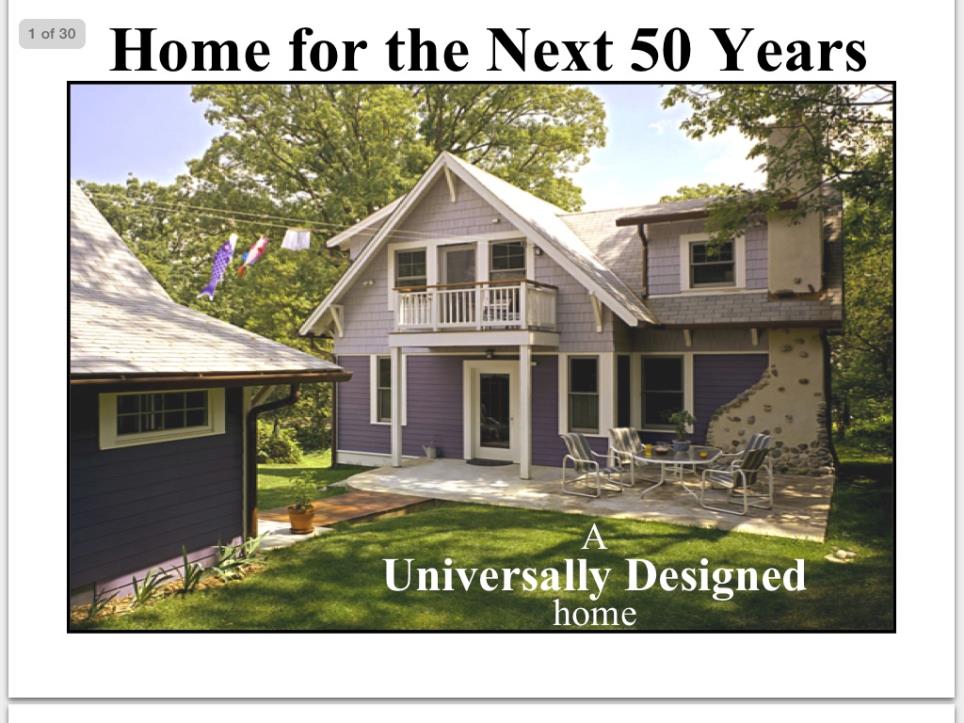 27
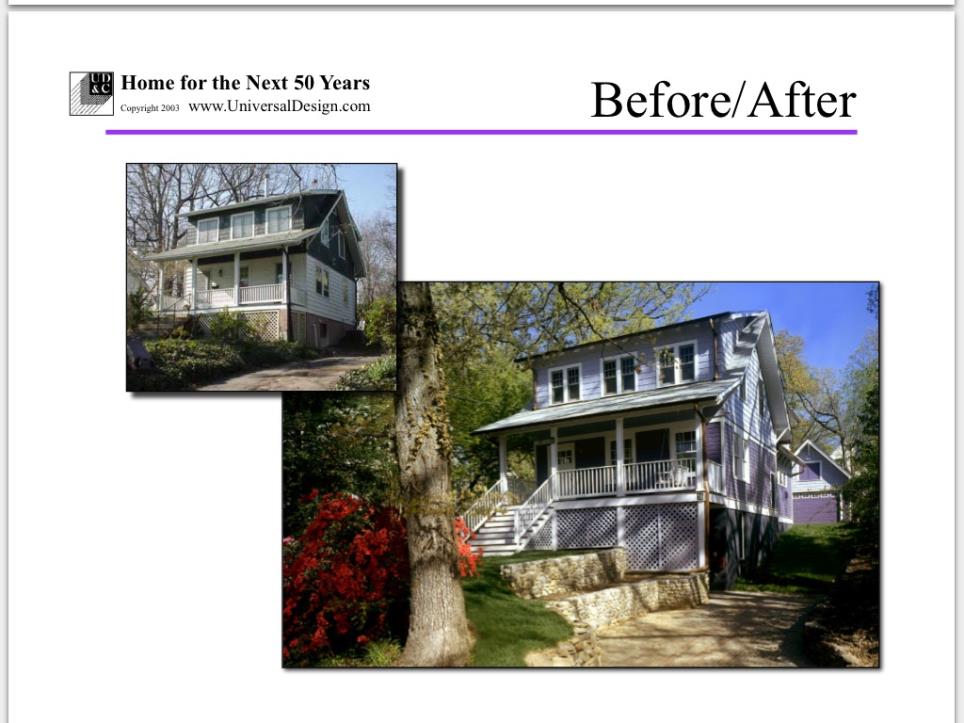 28
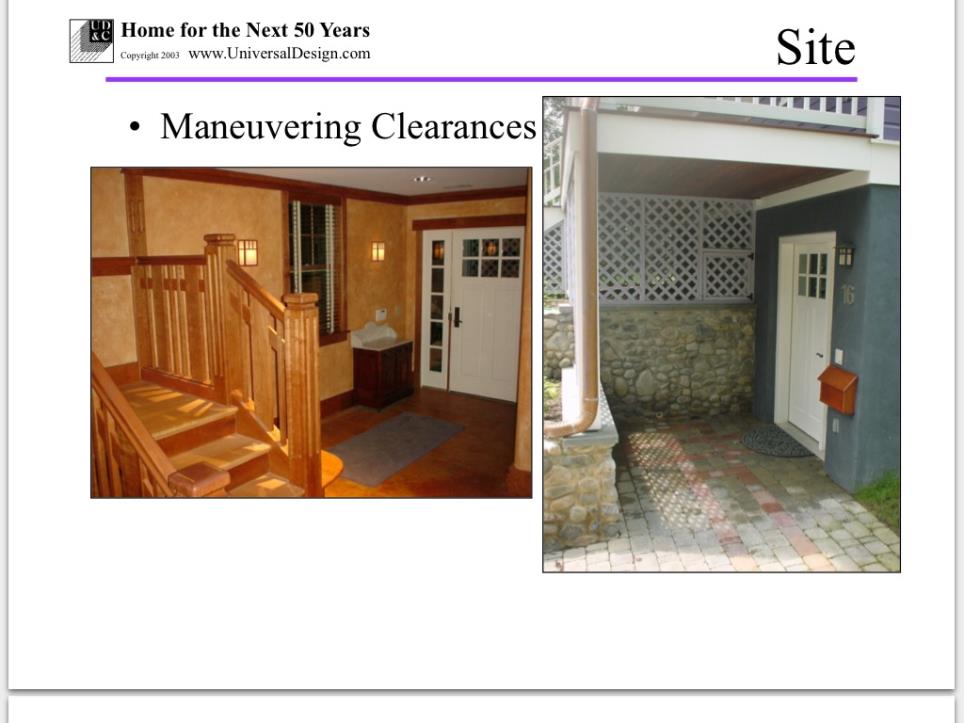 29
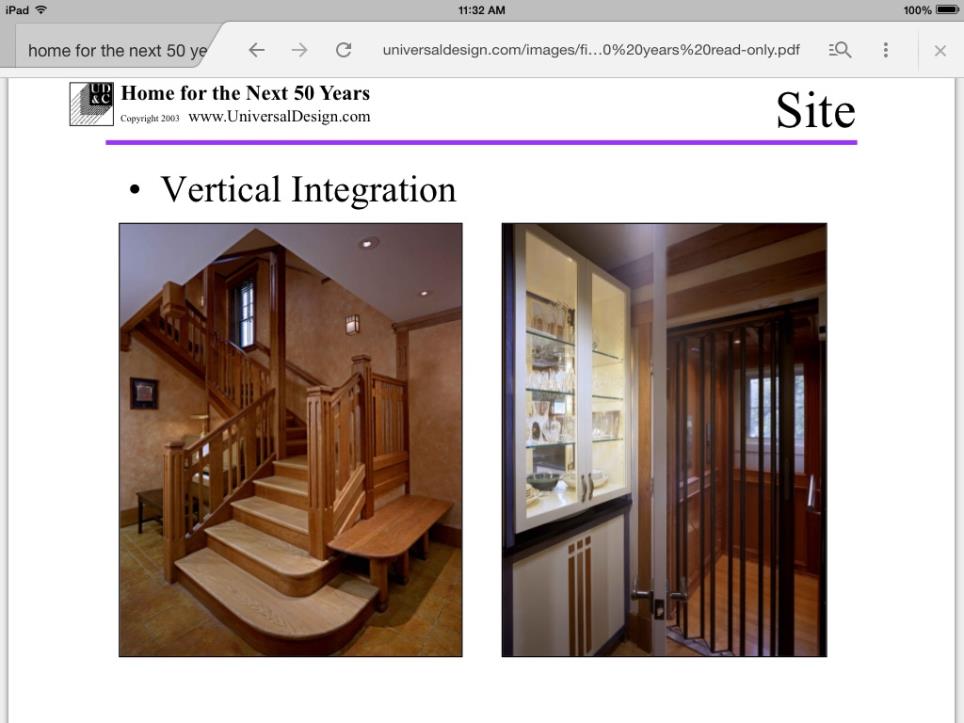 30
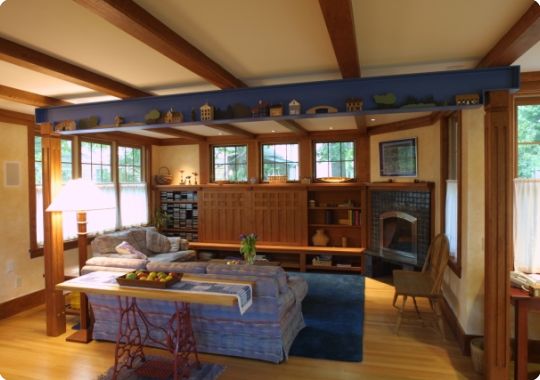 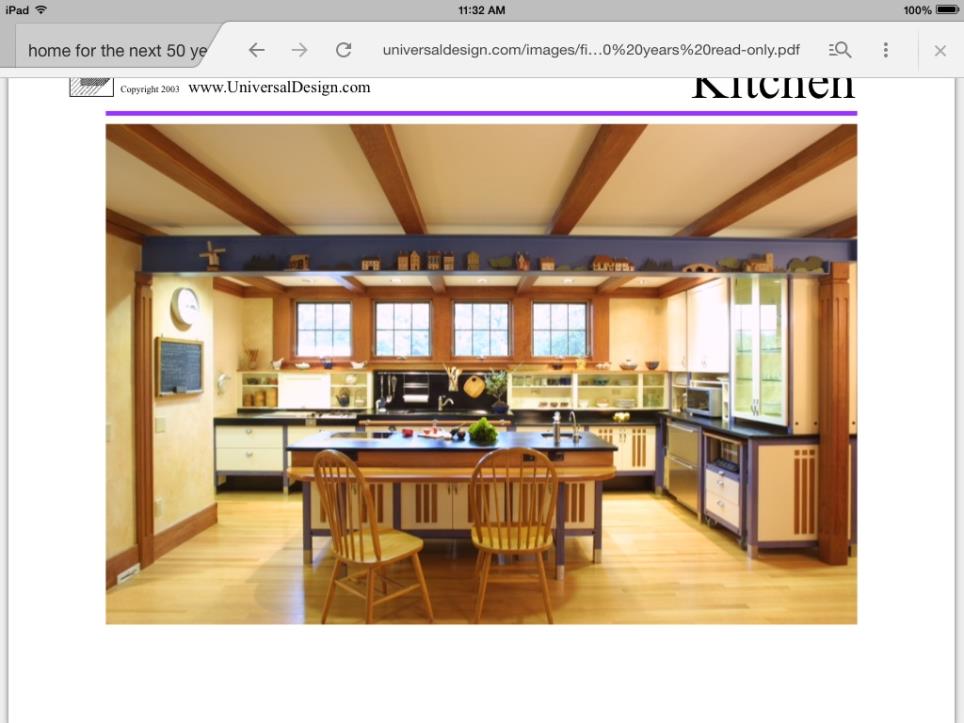 32
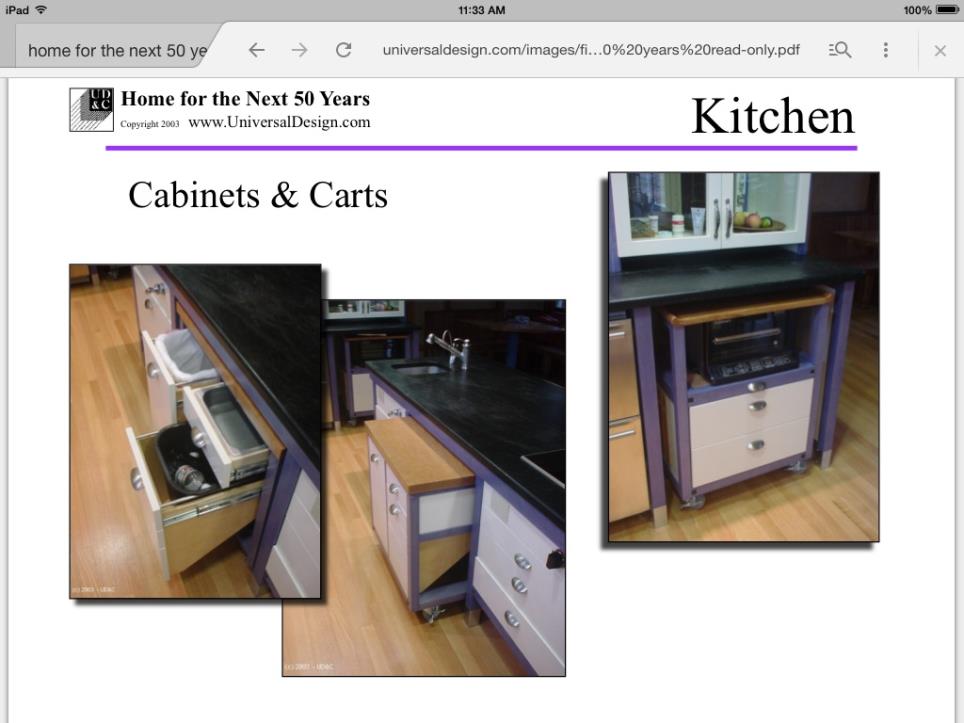 33
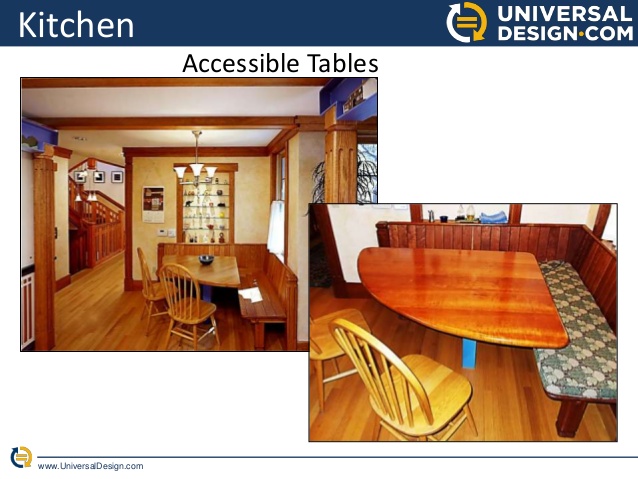 34
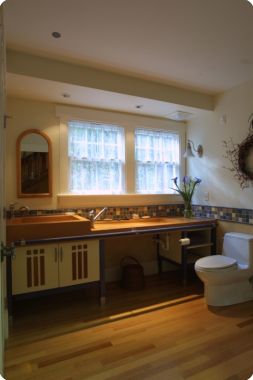 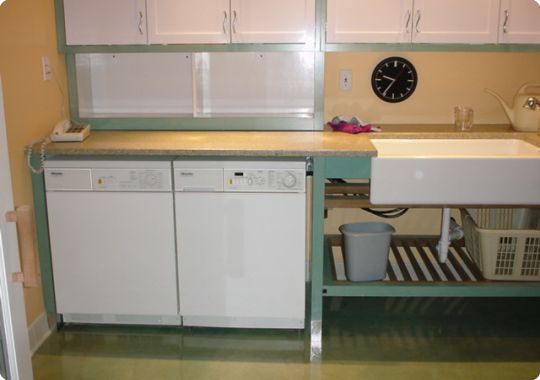 36
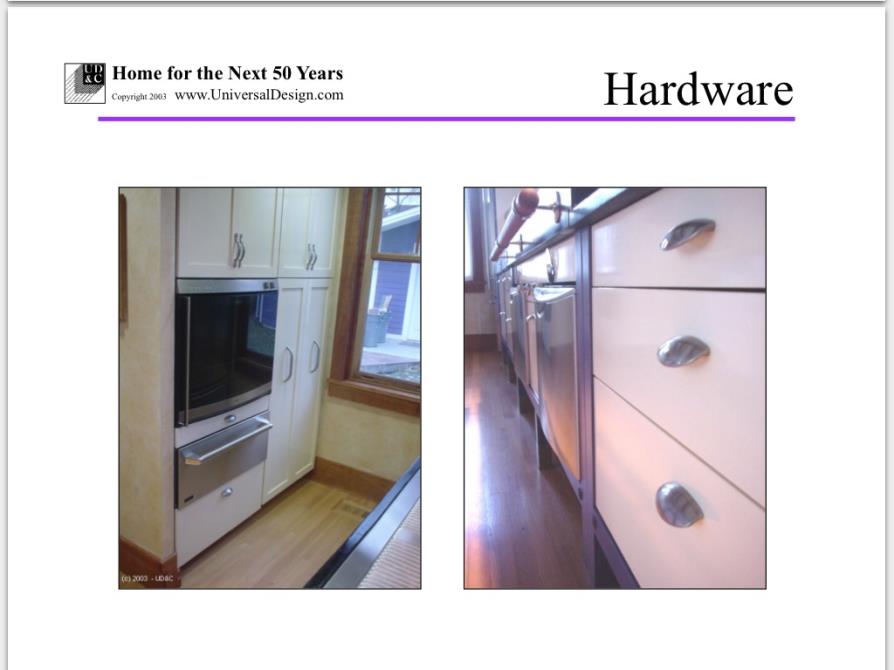 37
Contemplating Renovation
SEEING POTENTIAL IN EXISTING HOUSING STOCK
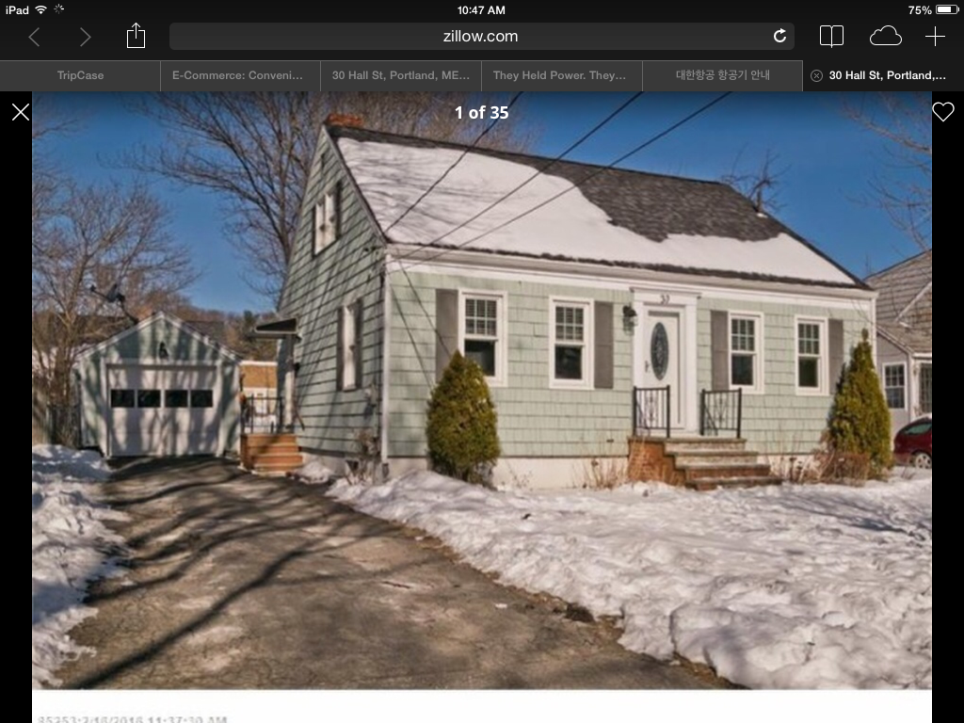 5/30/2018
39
Footer Text
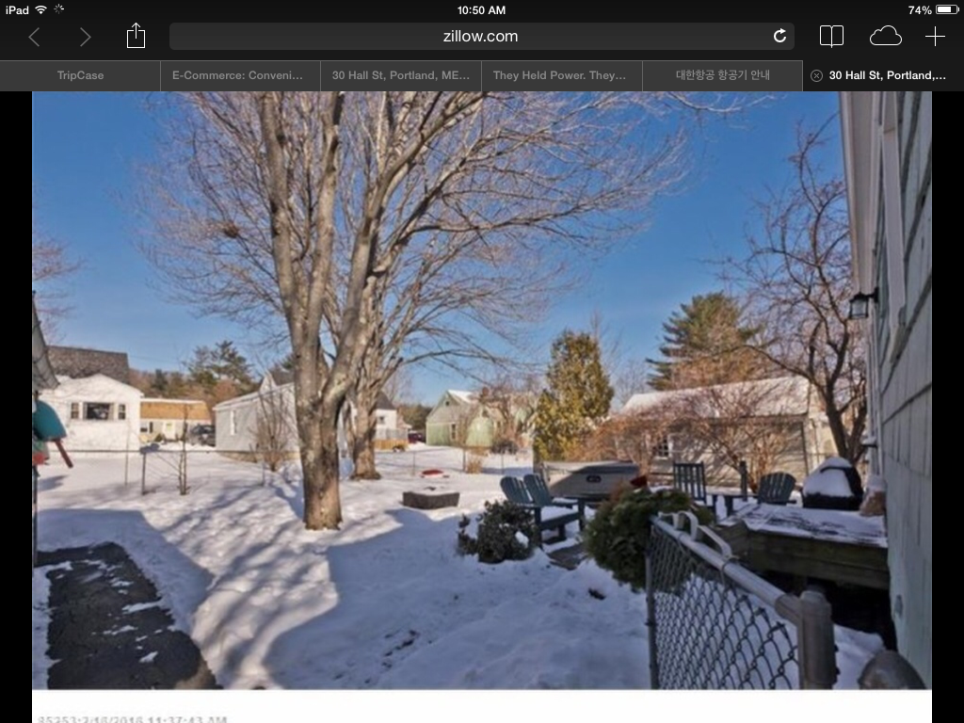 5/30/2018
40
Footer Text
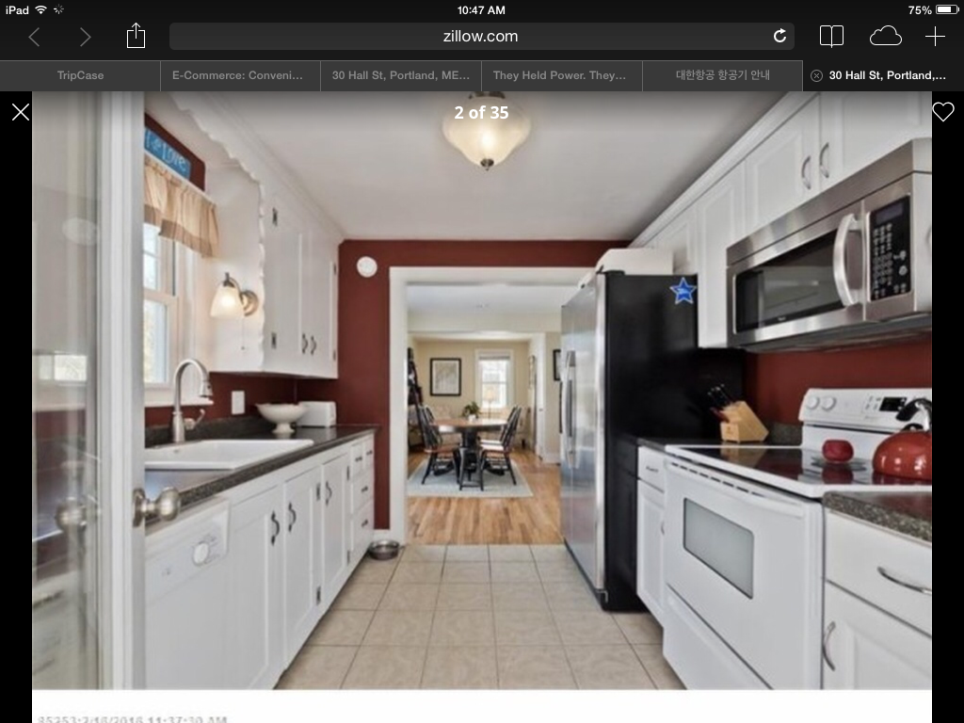 5/30/2018
41
Footer Text
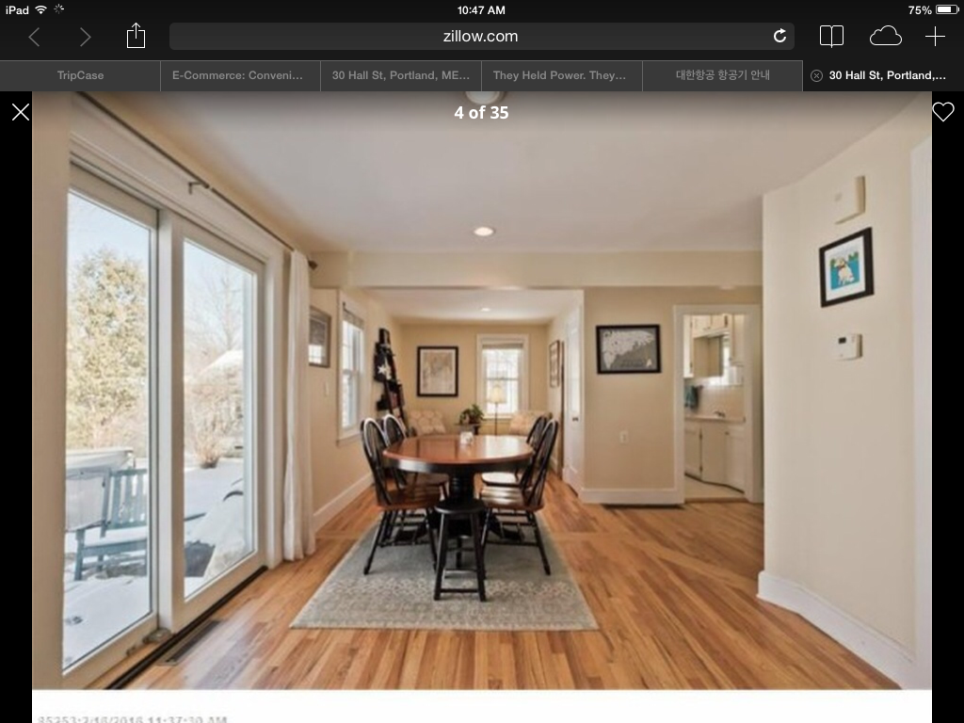 5/30/2018
42
Footer Text
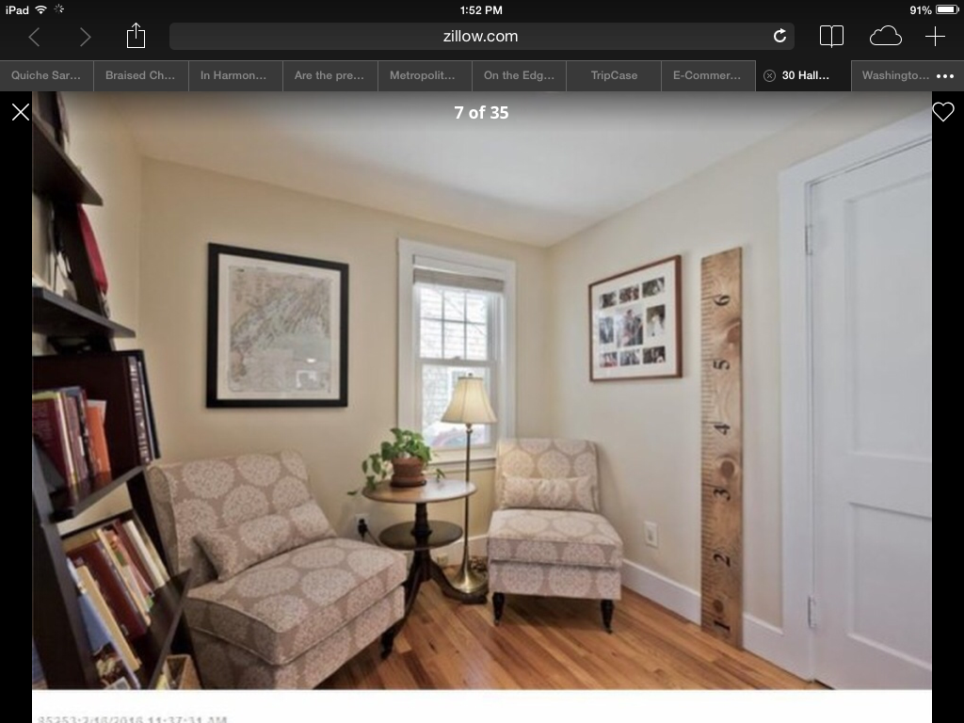 43
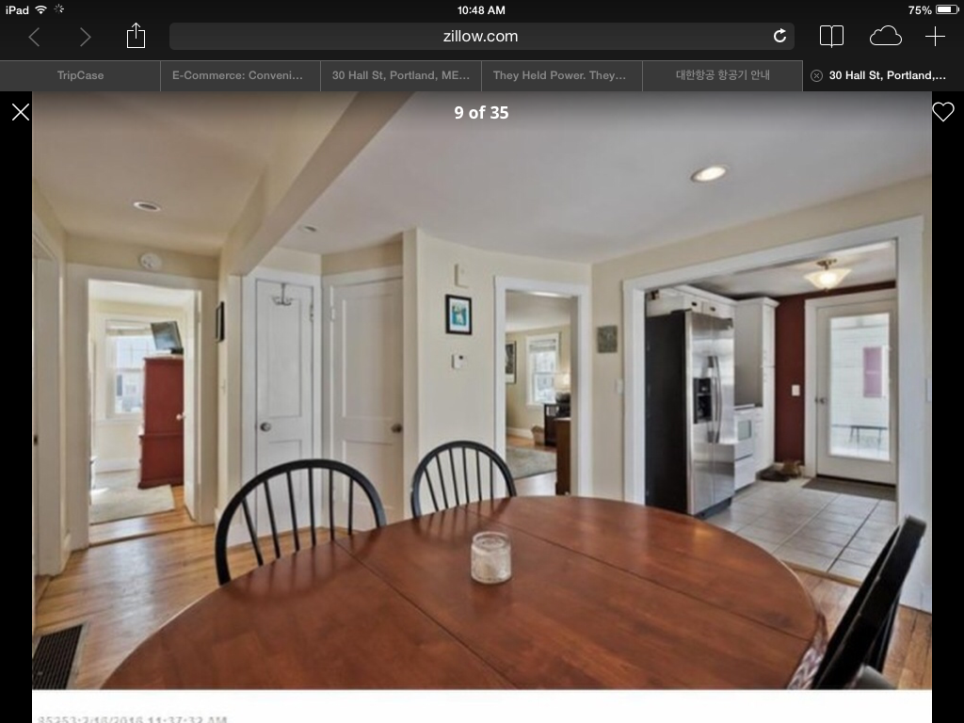 5/30/2018
44
Footer Text
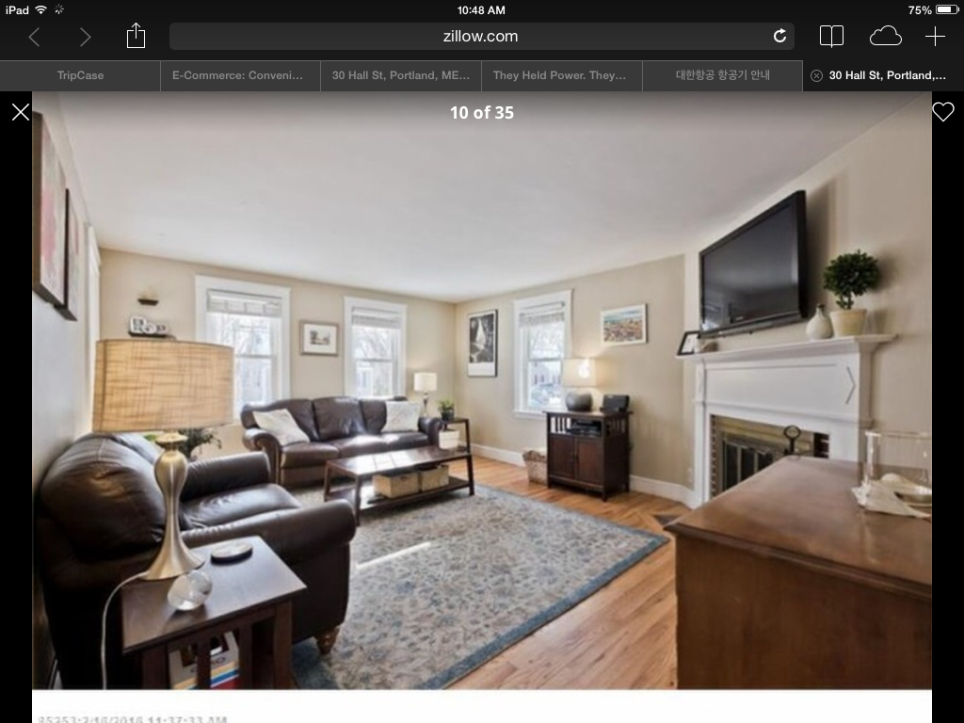 5/30/2018
45
Footer Text
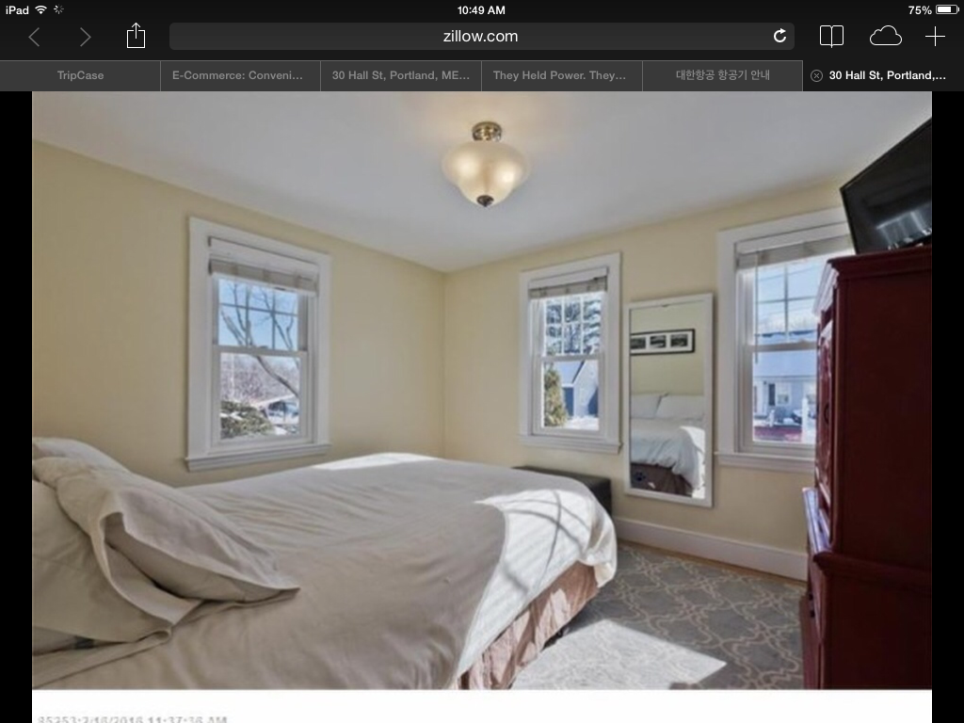 5/30/2018
46
Footer Text
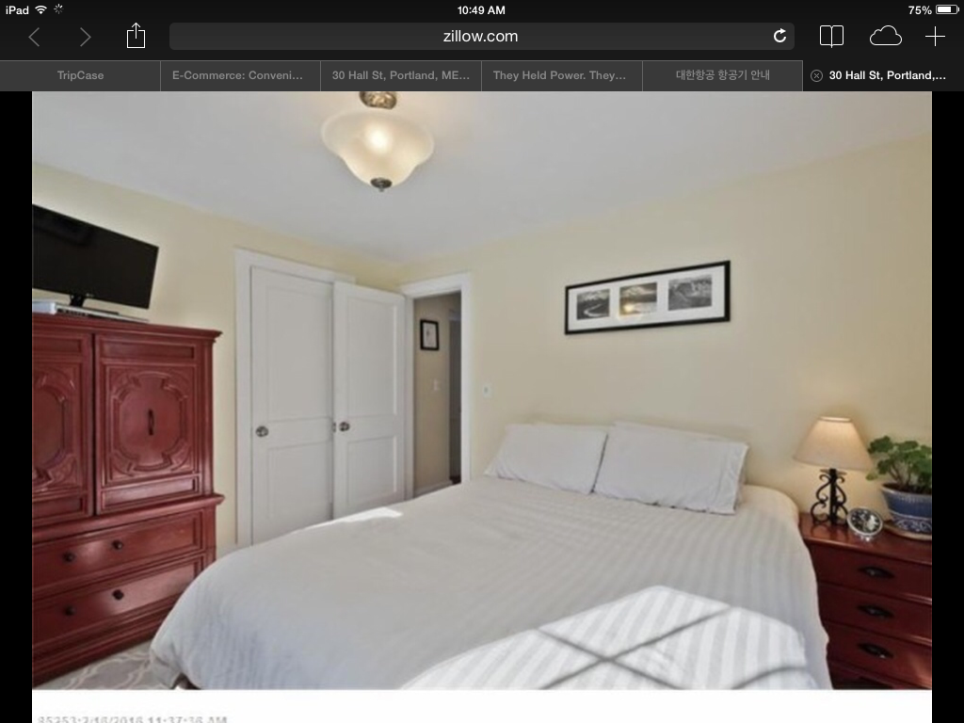 5/30/2018
47
Footer Text
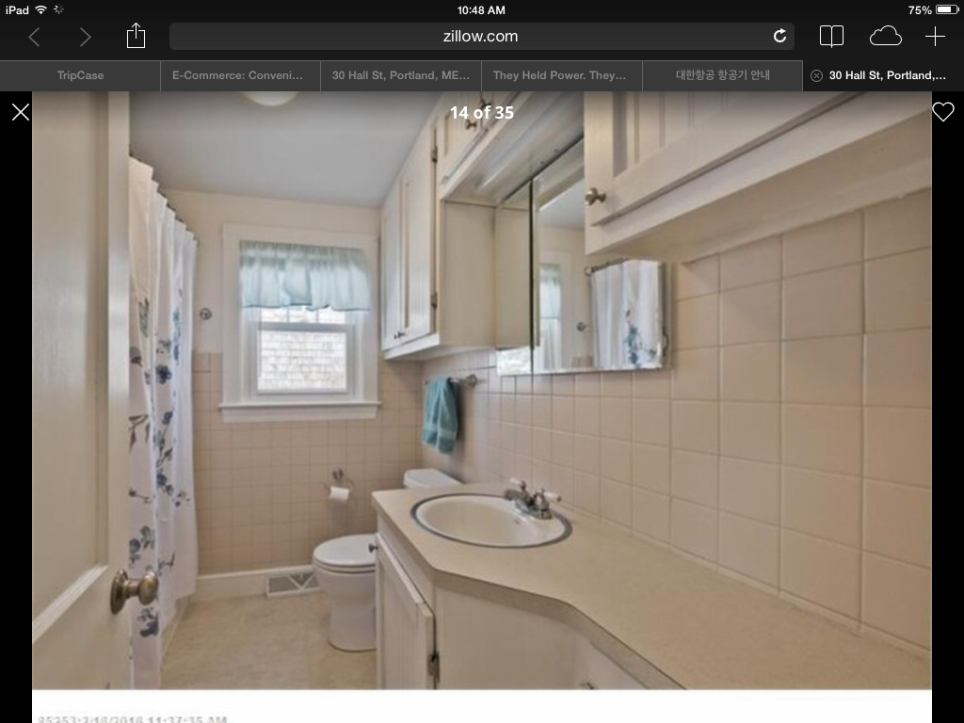 5/30/2018
48
Footer Text
Thank you
Jill S. Johanning, AIA
Maine Licensed Architect
Alpha One/ Access Design
accessdesignme.org
207-619-9281
800-640-7200

Jennifer G. Eckel, MBA, CAPS
Tomorrow’s Spaces, LLC
tomorrowspaces.com
207- 450-7222